Module 3 - Storage
MIS5122: Enterprise Architecture for IT Auditors
Agenda
Storage
Characteristics of Different Types of Storage
Primary Storage
Secondary Storage
Magnetic Tape
Magnetic Disk
Storage Safety Nets
SAN and NAS
Cache Controllers
Case Study – Focus on Storage
Desktops
Servers
Special Purpose Machines	NAS	SAN
Provide long-term storage of programs and data
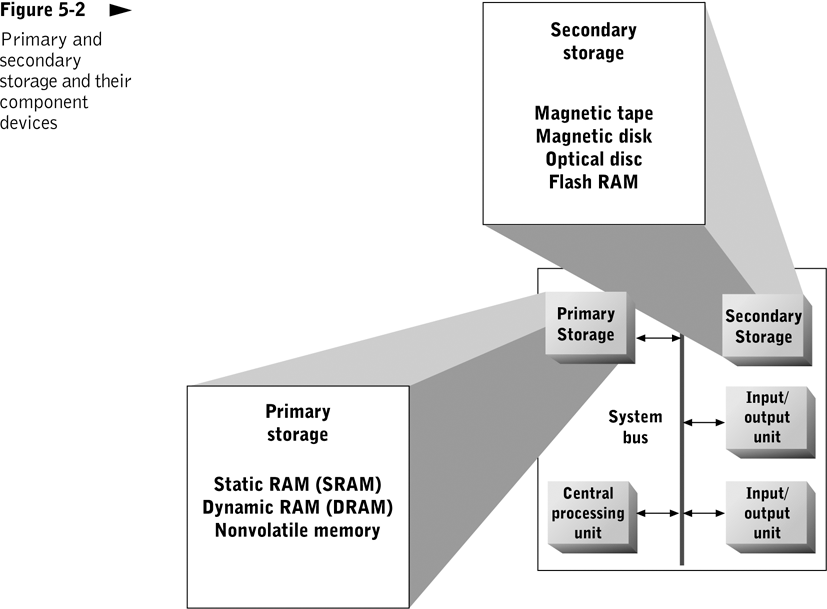 Support immediate execution of programs
Don’t forget registers and caches!
Question?
Assume that primary storage (i.e. RAM) is 1,000,000 times faster than secondary storage (i.e. disk).
If it took one second to access a byte in RAM, how long would it take to access disk?
Put this in useful units
What are the following characteristics of storage devices?
Speed
Volatility
Access method
Portability
Cost
Capacity
[Speaker Notes: Access Methods - Serial (tape) vs. direct access everything else]
Memory-Storage Hierarchy
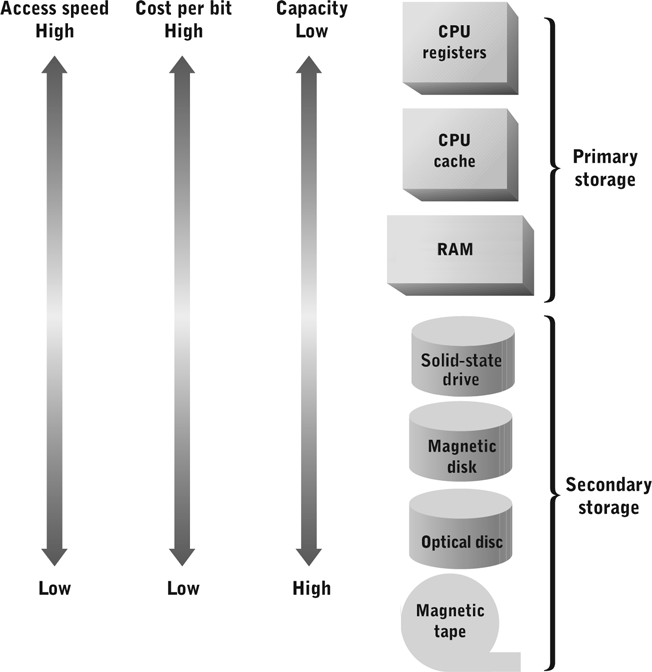 Volatile
Non-volatile
[Speaker Notes: Speed
Primary storage speed
Typically faster than secondary storage speed by a factor of 1,000,000 or more
Access time expressed in nanoseconds (billionths of a second)
Secondary storage speed
Access time expressed in milliseconds (thousandths of a second)
Remember wait states?
Data transfer rate – how much data moved per unit of time
Access Method
Serial access (linear)
Tape only widely used for of serial storage
Random access (direct access)
Just about everything other than tape
Parallel access (simultaneous)
Can simultaneously access multiple storage locations - RAM]
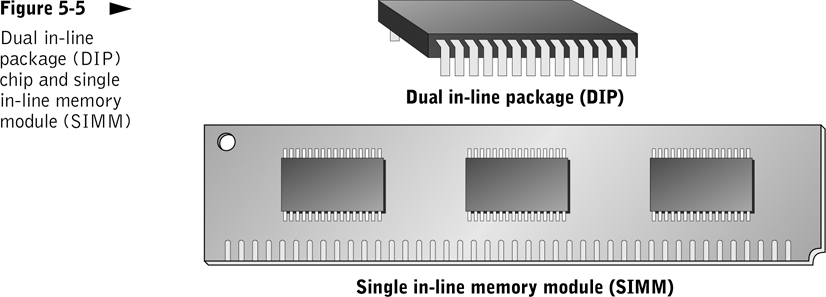 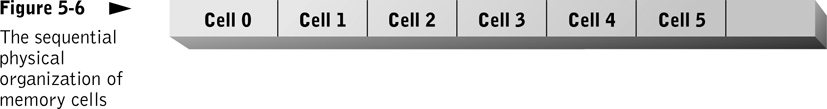 [Speaker Notes: Primary Storage (RAM)
Critical performance characteristics - Access speed, Data transfer unit size
Must closely match CPU speed and word size to avoid wait states

Static RAM (SRAM) – Registers, L1/L2/L3 Cache
Built entirely out of transistors
More expensive
Faster (5 nanoseconds – 5 billionths of a second)

Dynamic RAM (DRAM) – Traditional RAM
Uses both transistors and capacitors
Less expensive
Capacitors require refresh and can’t access memory during refresh cycle
Slower (50 nanoseconds – 50 billionths of a second)]
Question?
Who has nonvolatile RAM with them right now?
What kind?
[Speaker Notes: Random access memory with long-term or permanent data retention

Originally relegated to specialized roles and secondary storage; slower write speeds
Where is the system software for your iPod installed?
Lives through total loss of power, hard, or soft reset

Generations of devices (ROM, EPROM,  and EEPROM)

Flash RAM (most common NVM)
Competitive with DRAM in capacity and read performance
Relatively slow write speed
Looks like a drive but is a solid state device
Secure Digital 
Compact Flash]
What did you learn?
The contents of most forms of RAM are _______, making them unsuitable for long term data storage.

__________ is typically stated in milliseconds for secondary storage devices and nanoseconds for primary storage devices.
volatile
Access time
What did you learn?
_________ storage is slower, cheaper, and non-volatile versus _______ storage which is faster, more expensive and volatile.

Tape drives are __________ devices. Disk drives are random or direct access devices.
Secondary
primary
serial access
What did you learn?
Modern personal computers generally use memory packaged on small standardized circuit boards called _______________.
DIMMs or SIMMs
Question?
In your own words, what is the “duality of magnetism?”
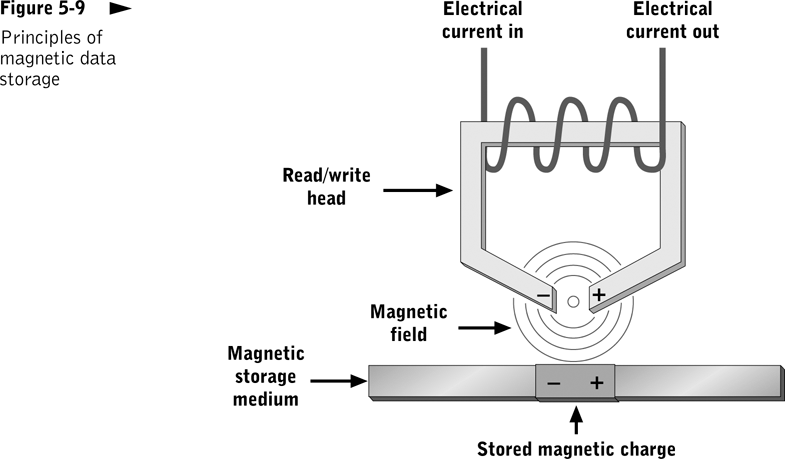 [Speaker Notes: Magnetic Storage
Exploits duality of magnetism and electricity
Converts electrical signals into magnetic charges
Captures magnetic charge on a storage medium
Later regenerates electrical current from stored magnetic charge

Polarity of magnetic charge represents bit values zero and one]
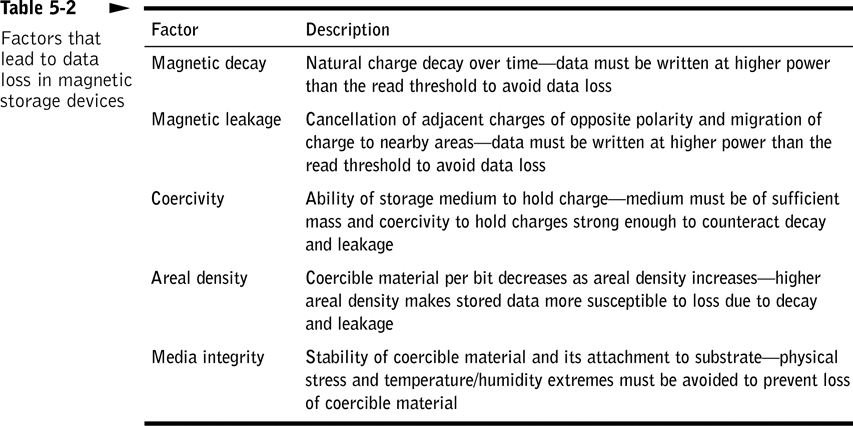 15
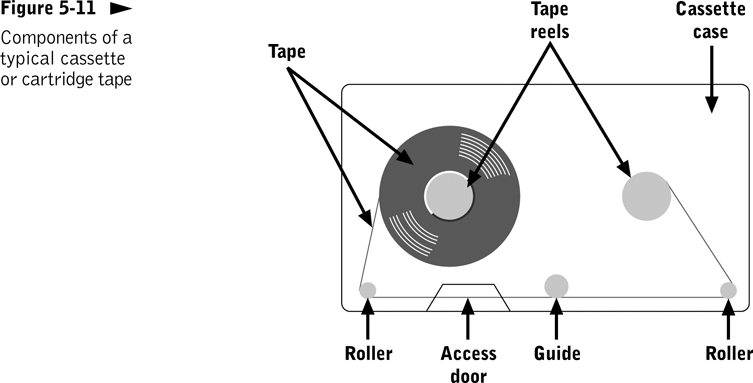 [Speaker Notes: Magnetic Tape
Ribbon of plastic with a coercible (usually metallic oxide) surface coating

Mounts in a tape drive for reading and writing

Relatively slow serial access – NOT!

Compounds magnetic leakage; wraps upon itself

Susceptible to stretching, friction, temperature variations

Reliable, dirt cheap, incredible capacity]
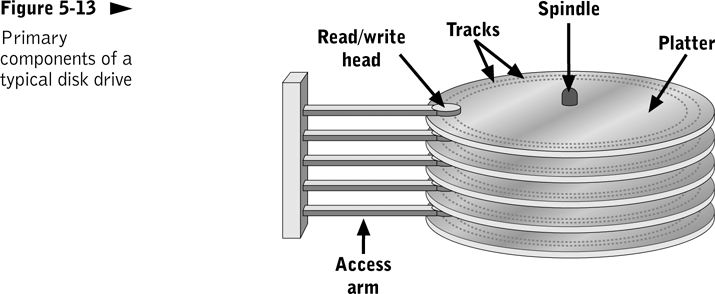 [Speaker Notes: Magnetic Disk
Flat, circular platter with metallic coating that is rotated beneath read/write heads

Random access device; read/write head can be moved to any location on the platter

Hard disks and floppy disks

Cost performance leader for general-purpose on-line secondary storage]
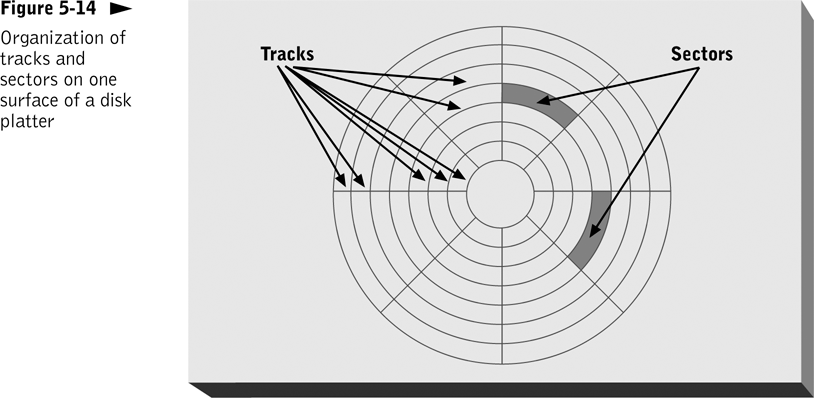 18
Question?
If I worked for a hard drive manufacturer and my boss told me that our current hard drives were not fast enough, where would I focus my attention to make them faster?
If my boss told me that we needed to improve density, where would I focus my attention?
Can I both make drives faster and improve the density?
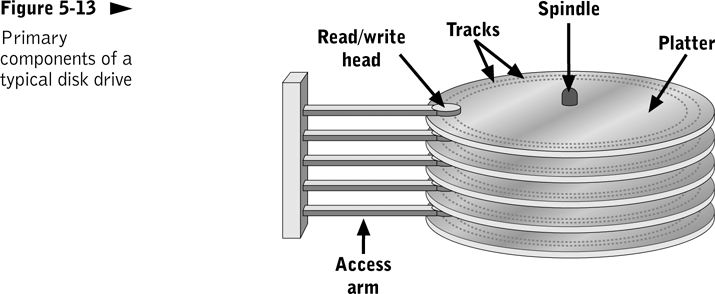 [Speaker Notes: Magnetic Disk Access Time
Head-to-head switching time

Track-to-track seek time

Rotational delay

Most important performance numbers
Average access time
Sequential access time
Sustained data transfer rate]
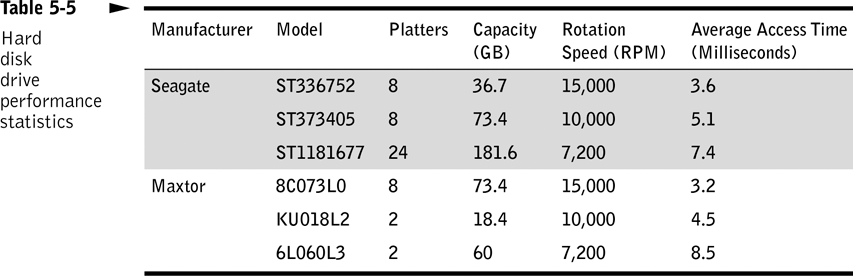 Solid State Drive
$789 for 64 GB

Why are reads so fast?

Are writes that fast?

Why shouldn’t you defrag this device?
Solid State Drive
What did you learn?
The ______________ of a hard disk drive generates or responds to a magnetic field .

Data stored on magnetic media for long periods of time may be lost due to _______________ and _____________.
read/write heads
magnetic leakage
magnetic decay
What did you learn?
A(n) ____________ stores data in magnetically charged areas on a rigid platter.

The three components of average access time for a disk drive are _____________________, ___________________, and _____________.
hard disk drive
head to head switch time
track to track seek time
rotational delay
Fault Tolerance
Methods of securing file content against hardware failure
File backup/Recovery
Mirroring
RAID (Redundant Array of Inexpensive Disks)
Transaction logging
File Backup
Protects against data loss (file content, directory content, and storage allocation tables)
Store backup copies on a different storage device in a different physical location
Tape
Disk
Manual or automatic
Full or incremental
Test restores on a regular basis like your job depends on it!
Question?
If I had six 100 gig volumes and I wanted to mirror my hard drives, how much usable space would I have?
If I wanted to build a RAID-5 array, how much usable space would I have?
What is better, mirroring or RAID-5?  Why?
[Speaker Notes: If I have a datacenter with 1,000 servers and they each have 5 hard drives, I’ve got 5,000 hard drives.

They’re brown, round, and spinning at thousands of RPM, electromechanical devices break.

Even if the MTBF is measured in years, how often do I lose a hard drive?

What happens if that hard drive is part of my order entry system, my accounting system, or god forbid, my ERP system?]
Mirroring
[Speaker Notes: All disk write operations are made concurrently to two different storage devices

Provides high degree of protection against data loss with no performance penalty if implemented in hardware

Disadvantages
Cost of redundant disk drives
Higher cost of disk controllers that implement mirroring]
RAID
[Speaker Notes: RAID
Disk storage technique that improves performance and fault tolerance

All levels except RAID 1 use data striping
Breaks a unit of data into smaller segments and stores them on multiple disks

Multiple levels can be layered to combine their best features (e.g. RAID 10)

Can be implemented in hardware or software]
RAID
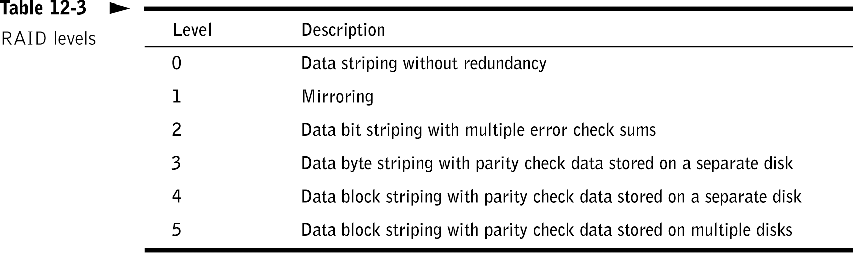 Case Study – Mirroring & RAID-5Let’s take a look!
Servers
All C-Drives Mirrored
All SQL Logs Mirrored
File/Print & SQL Data RAID-5
What did you learn?
RAID 10 combines disk mirroring and _______ to achieve performance improvement and fault tolerance.
striping
Transaction Logging
[Speaker Notes: Transaction Logging
Automatically records all changes to file content and attributes in a separate storage area; also writes them to the file’s I/O buffer

Provides high degree of protection against data loss due to program or hardware failure

Imposes a performance penalty; used only when costs of data loss are high (yeah, right!)]
Case Study – Transaction Logging Let’s Take a Look!
SQL Servers
Question?
Which is better, NAS technology or SAN technology?  Why?
[Speaker Notes: SAN is a dedicated network of storage devices(can include tape drives storages, raid disk arrays etc) all working together to provide an excellent block level storage. While NAS is a single device/server/computing appliance, sharing its own storage over the network]
Storage Consolidation
Overcomes inefficiencies of direct-attached storage (DAS) in multiple-server environments

Common approaches
Storage area network (SAN)
Network-attached storage (NAS)
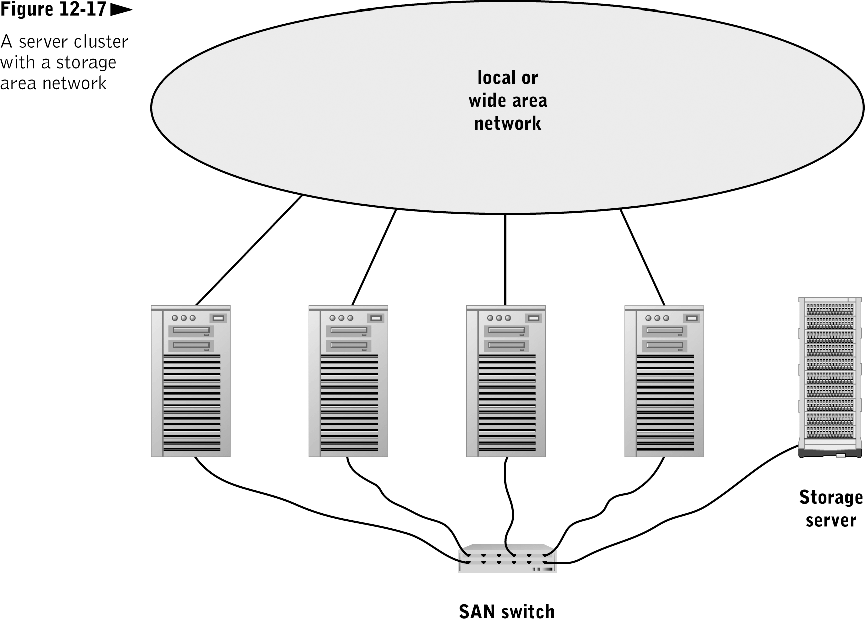 40
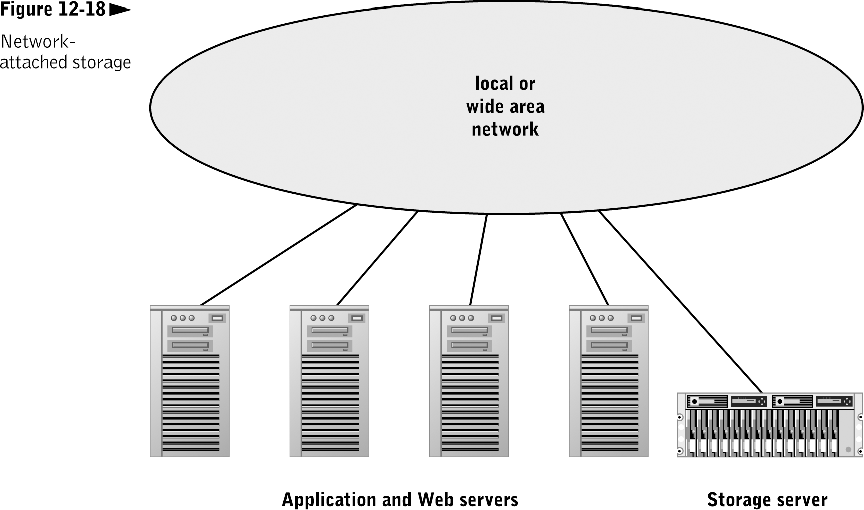 41
Case Study – Network Attached Storage
NAS
What did you learn?
In a(n) ____, multiple servers share access to the same storage server over a special-purpose network dedicated to low-level storage accesses.  
Under ____, a specialized server manages one or more file systems and responds to the file I/O requests sent across a LAN or WAN.
SAN
NAS
Question?
How does a caching disk controller improve read access times?

How does a caching disk controller improve write times?
Device Controllers
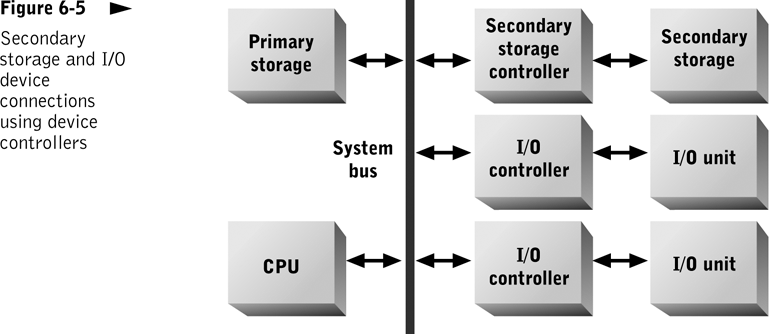 [Speaker Notes: Device Controllers
Used by secondary storage and I/O devices

Implement the bus interface and access protocols

Translate logical addresses into physical addresses

Enable several devices to share access to a bus connection]
Cache Controller
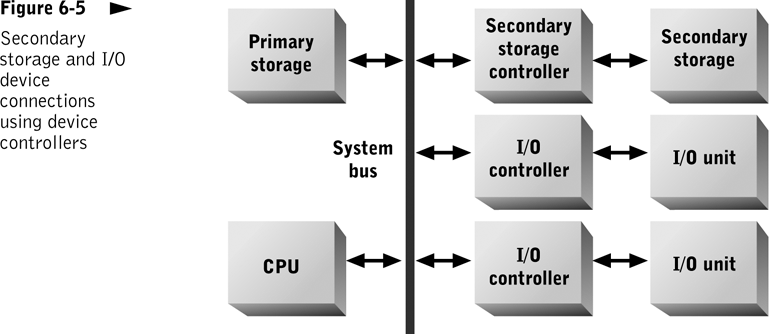 [Speaker Notes: Cache Controller
Processor that manages cache content

Guesses what data will be requested; loads it from storage device into cache before it is requested

Can be implemented in
A storage device storage controller
Operating system]
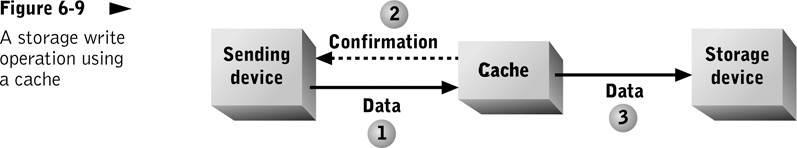 Write access: Sending confirmation (2) before data is written to secondary storage device (3) can improve program performance; program can immediately proceed with other processing tasks.
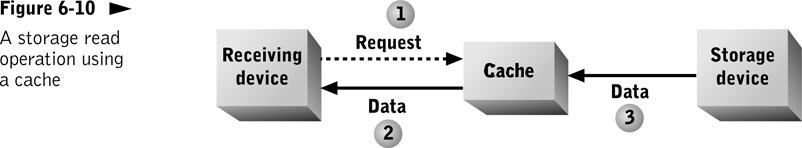 Read accesses are routed to cache (1). If data is already in cache, it is accessed from there (2). If data is not in cache, it must be read from the storage device (3). Performance improvement realized only if requested data is already waiting in cache.
What did you learn?
An access to primary storage that is found within a cache is called a(n) ________.
cache hit
Case Study – Focus on Storage
Desktops
Servers
Special Purpose Machines
	NAS
	SAN
Review
Storage
Characteristics of Different Types of Storage
Primary Storage
Secondary Storage
Magnetic Tape
Magnetic Disk
Storage Safety Nets
SAN and NAS
Cache Controllers
Working with RAID Arrays
Purpose
Get your hands dirty configuring RAID arrays on a Windows 2012 Server
Get more exposure with virtual machine technology
Have fun (in a geeky sort of way)!
Plan
Get into groups
Add 5 GB virtual hard drives to our virtual machines and fire them up
Configure 3 of the drives into a RAID array
Configure the other two into a pair of mirrored drives
One Drive Goes Bad
Shutdown your server
Delete one of the drives in your RAID-5 array
Bring up your systems and check out the state of the volume
See that you can still access the data even through the singe drive has failed
Shutdown your servers
New Drive Added
Add another drive to your server
Fire up your server and we’ll see if we can repair the array
Make sure we can still get to the data after the array has been recovered
Delete the volume and kiss your data goodbye
Mirrored Drives
Can you do it again with mirrored drives?
How much space is available on a mirrored volume?
Questions?
Any questions?
Have fun!
RAID 5 vs. Mirrored Drives
Which one is better?
RAID 5
Pros?
Cons?
Mirrored Drives
Pros?
Cons?